Requirements Validation
Requirements Validation Objectives
The objectives of requirements validation is to certify that the requirements document is an acceptable description of the system to be implemented
To Check the set of requirements which have been defined and to discover possible problems with these requirements. 
Check a requirements document for
Completeness and consistency
Conformance to standards
Requirements conflicts
Technical errors
Ambiguous requirements
The process should involve system stakeholders, requirements engineers and system designers.
Distinction between requirementsanalysis and requirements validation
Requirements analysis is concerned with 'raw' requirements as elicited from system stakeholders. 
The requirements are usually incomplete and are expressed in an informal and unstructured way. There will probably be a mixture of notations to describe the requirements.
Requirements validation is concerned with checking a final draft of a requirements document which includes all system requirements and where known incompleteness and inconsistency has been removed. The document and the requirements should follow defined quality standards.
Validation inputs and outputs
Validation inputs
Requirements document
Should be a complete version of the document, not an unfinished draft. Formatted and organised according to organisational standards
Organisational knowledge
Knowledge of the organisation which may be used to judge the realism of the requirements
The people involved in requirement validation may know the organization, its particular terminology, its practices and the skills of the people involved in developing and using the system. 
Organisational standards
The requirement validation process should check conformance with company standards. Therefore, whatever standards are relevant for the requirements document should be an input to the validation process.
Validation outputs
Problem list
List of discovered problems in the requirements document
Should be organized into problem types e.g. ambiguity, incompleteness etc. 
Agreed actions
List of agreed actions in response to requirements problems. Some problems may have several corrective actions; some problems may have no associated actions
Requirements reviews
A group of people read and analyse the requirements, look for problems, meet and discuss the problems and agree on actions to address these problems
Requirements review process
Review activities
Plan review  
The review team is selected and a time and place for the review meeting is chosen.
Distribute documents 
The requirements document is distributed to the review team members
Prepare for review  
Individual reviewers read the requirements to find conflicts, omissions, inconsistencies, deviations from standards and other problems.
Review activities
Hold review meeting  
Individual comments and problems are discussed and a set of actions to address the problems is agreed.
Follow-up actions  
The chair of the review checks that the agreed actions have been carried out.
Revise document  
The requirements document is revised to reflect the agreed actions. At this stage, it may be accepted or it may be re-reviewed
Time required for requirements review
Depends on the size of requirements document
Program inspection
About 125 lines of code per hour can be inspected, with the same time required for preparation
Requirements review
Probably about 20-40 requirements per hour could be reviewed, depending on the size of requirement. A comparable time is required for preparation
Pre-review checking
Reviews are expensive because they involve a number of people spending time reading and checking the requirements document
This expense can be reduced by using pre-review checking where one person checks the document and looks for straightforward problems such as
missing requirements, 
lack of conformance to standards, 
typographical errors, 
Diagrams and figures are not labelled
Pages are not numbered
Requirements which are labelled “to be completed”
Pre-review checking
Document may be returned for correction to the requirements engineering team, if there is enough time to allow for  re-issue of the document 
OR
Note the deviations from the standard and distribute this to document reviewers. This saves the cost and time of creating a new version of the requirements  document
Unless the requirements document is very large, the initial check of the requirements should not normally take more than a day.
Pre-review checking
Review team membership
Reviews should involve a number of stakeholders drawn from different backgrounds
System end user representative
Customer representative
Domain expert
Software engineer responsible for design and development
Requirements engineers
People from different backgrounds bring different skills and knowledge to the review.
 It is therefore more probable that requirements problems will be discovered.
Stakeholders feel involved in the RE process and develop an understanding of the needs of other stakeholders. 
They are therefore more likely to understand, why changes to requirements which they have proposed is necessary.
Review checklists
Understandability
Can readers of the document understand what the requirements mean?
Redundancy
Is information unnecessarily repeated in the requirements document?
Completeness
Does the checker know of any missing requirements or is there any information missing from individual requirement descriptions? 
Ambiguity
Are the requirements expressed using terms which are clearly defined?  Could readers from different backgrounds make different interpretations of the requirements?
Review checklists items
Consistency
Do the descriptions of different requirements include contradictions? 
Organisation
Is the document structured in a sensible way? Are the descriptions of requirements organised so that related requirements are grouped?
Conformance to standards
Does the requirements document and individual requirements conform to defined standards? Are departures from the standards, justified?
Traceability
Are requirements unambiguously identified, include links to related requirements and to the reasons why these requirements have been included?
Checklist questions and quality attributes
Is each requirement uniquely identified?
Traceability, conformance to standard
Are specialised terms defined in the glossary
Understandability
Does a requirement stand on its own or do you have to examine other requirements to understand what it means?
Understandability, completeness
 Do individual requirements use the terms consistently
Ambiguity
Is the same service requested in different requirements? Are there any contradictions in these requests?
Consistency, redundancy
If a requirement makes reference to some other facilities, are these described elsewhere in the document?
Completeness
Are related requirements grouped together? If not, do they refer to each other?
Organization, traceability`
8.1 The user interface will be html. Users will access EDDIS via standard web browser such as Internet Explorer.
8.2 EDDIS will be primarily an end-user system. Users will use the system within the constraints of the permissions assigned by the administrator to identify, locate, order  and receive documents
11.1 User will communicate the EDDIS mainly via the html interface
11.2 User input to EDDIS will be via the html interface
11.3 EDDIS output to the user will be via the html interface, email and print. The print output will mainly be documents supplied which, because of copyright restrictions, must be printed and deleted immediately upon receipt. The email output will be documents, messages from the system and other output.
Redundancy
Delete the first sentence
Completeness
Which version of browser?
Which version of html?
Completeness
Either remove ‘mainly’ or 
mention What are other outputs
Prototyping
Prototypes for requirements validation demonstrate the requirements and help stakeholders discover problems
If a prototype has been developed for requirements elicitation and analysis, it may be used for requirements validation. 
If a prototype is not already available, it is not likely to be cost effective to develop a prototype system only for requirements validation.
While a validation prototype need not include all system facilities, there must be a sufficient number of facilities implemented in a reasonably efficient  and robust way.
 It should be possible to use them in the same way as the required system
User documentation and training should be provided
Prototyping for validation
Prototyping activities
Choose prototype testers  
The best testers are users who are fairly experienced and who are open-minded about the use of new systems. End-users who do different jobs should be involved so that different areas of system functionality will be covered. 
Develop test scenarios  
Careful planning is required to draw up a set of test scenarios which provide broad coverage of the requirements. End-users shouldn’t just play around with the system as this may never exercise critical system features.  
Execute scenarios  
The users of the system work, usually on their own, to try the system by executing the planned scenarios. 
Document problems  
Its usually best to define some kind of electronic or paper problem report form which users fill in when they encounter a problem.
User manual development for prototype
Writing a user manual from the requirements forces a detailed requirements analysis and thus can reveal problems with the document
Information in the user manual
Description of the functionality and how it is implemented, and how to access the functionality through user interface
Which parts of the system have not been implemented
How to get out of trouble
How to install and get started with the system
Requirements testing
Each requirement should be testable i.e. it should be possible to define tests to check whether or not that requirement has been met.
Inventing requirements tests is an effective validation technique as missing or ambiguous information in the requirements description may make it difficult to formulate tests
Each functional requirement should have an associated test
Requirements based testing
Requirements-based testing involves examining each requirement and developing a test or tests for it.
MHC-PMS requirements:
If a patient is known to be allergic to any particular medication, then prescription of that medication shall result in a warning message being issued to the system user.
If a prescriber chooses to ignore an allergy warning, they shall provide a reason why this has been ignored.
Requirements tests
Set up a patient record with no known allergies. Prescribe medication for allergies that are known to exist. Check that a warning message is not issued by the system.
Set up a patient record with a known allergy. Prescribe the medication to that the patient is allergic to, and check that the warning is issued by the system.
Prescribe two drugs that the patient is allergic to. Check that two warnings are correctly issued.
Prescribe a drug that issues a warning and overrule that warning. Check that the system requires the user to provide information explaining why the warning was overruled.
A ‘prescribing medication’ story
Kate is a doctor who wishes to prescribe medication for a patient attending a clinic. The patient record is already displayed on her computer  so she clicks on the medication field and can select ‘current medication’, ‘new medication’ or ‘formulary’.
If she selects ‘current medication’, the system asks her to check the dose. If she wants to change the dose, she enters the dose and then confirms the prescription.
If she chooses ‘new medication’, the system assumes that she knows which medication to prescribe. She types the first few letters of the drug name. The system displays a list of possible drugs starting with these letters. She chooses the required medication and the system responds by asking her to check that the medication selected is correct. She enters the dose and then confirms the prescription.
A ‘prescribing medication’ story
If she chooses ‘formulary’, the system displays a search box for the approved formulary. She can then search for the drug required. She selects a drug and is asked to check that the medication is correct. She enters the dose and then confirms the prescription.
The system always checks that the dose is within the approved range. If it isn’t, Kate is asked to change the dose. After Kate has confirmed the prescription, it will be displayed for checking. She either clicks ‘OK’ or ‘Change’. If she clicks ‘OK’, the prescription is recorded on the database. If she clicks on ‘Change’, she reenters the ‘Prescribing medication’ process.
Examples of task cards for prescribing medication
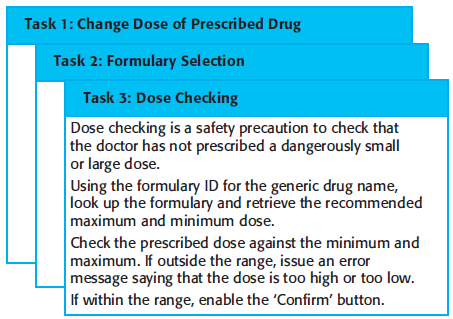 Test – Dose checking
Input:
1. A number in mg representing a single dose of the drug.
2. A number representing the number of single doses per day.
Tests:
1. Test for inputs where the single dose is too high and too low.
2. Test for inputs where the single dose is correct but the frequency is too high.
3. Test for inputs where the single dose × frequency is too high and too low.
4. Test for inputs where single dose × frequency is in the permitted range.
Output:
OK or error message indicating that the dose is outside the safe range.
Test case definition
Does the requirement, on its own, include enough information to allow a test to be defined?
If not what other requirements must be examined to find this information?
Is it possible to test the requirement using a single test or are multiple test cases required? 
If you need several tests, it may mean that there is more than one requirement embedded in single requirement description
Could the requirement be re-stated to make the test cases more obvious?
Test record form
The requirement’s identifier 
The identifier of the requirement you are testing
Related requirements 
These should be referenced as the test may also be relevant to these requirements.
Test description 
A brief description of the test.  This should include system inputs and corresponding outputs.
Requirements problems 
A description of problems which made test definition difficult or impossible. 
Comments and recommendations 
These are advice on how to solve requirements problems which have been discovered.
Requirements test form